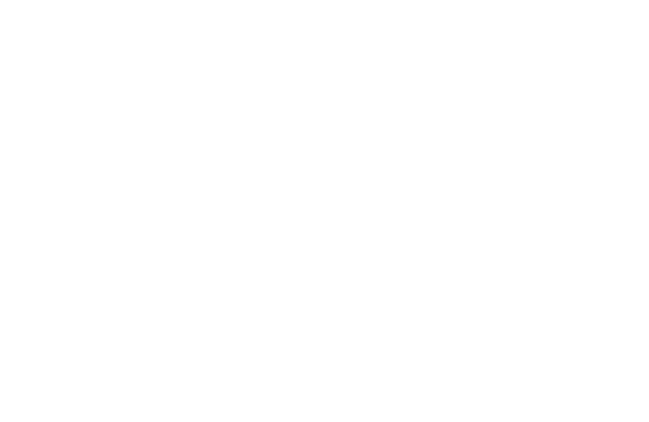 Developing a Universal Design for Learning and Inclusion Toolkit: 
Supporting Young Children in the Classroom
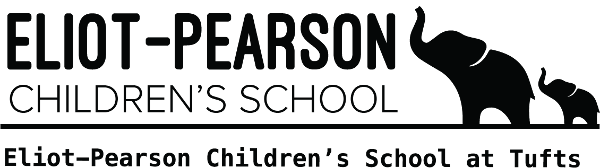 Department of 
Occupational Therapy
Kaitlyn Irwin, OT/s; Gary Bedell, Ph.D., OT; Hanna Gebretensae, Ph.D.; 
Lynne May Lim, M.A.T.
Introduction
Iterative Development Process and Deliverables
Discussion
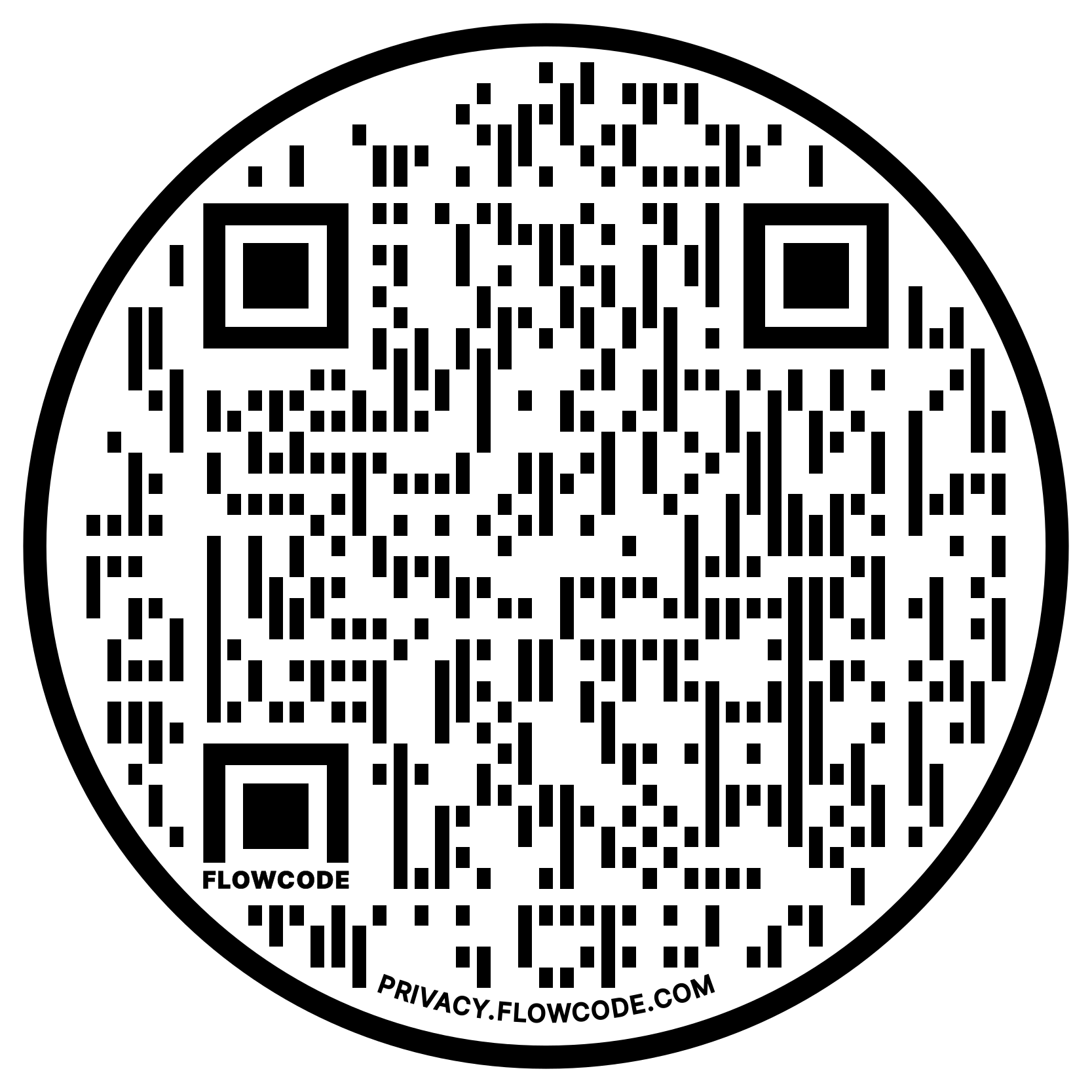 Need for tool development to directly involve the stakeholders for whom tools are being designed.
Importance of flexibility in use of tools.
Provide and design multiple ways that the tool can be used depending on individual preferences and needs.
Limited resources and tools focused on UDL in early childhood education and preschool/kindergarten/first grade classrooms.
Many focus on high school and higher education.
Incorporate other identities in UDL to address their relationship with learner variability.
Highlight children, environment, and teacher’s impact.
Scan for an audio version of this poster.
Background:
Eliot-Pearson Children’s School (EPCS) is a laboratory and demonstration school at Tufts University in Medford, Massachusetts for children ages 2.9 to 7 that works closely with departments across campus.
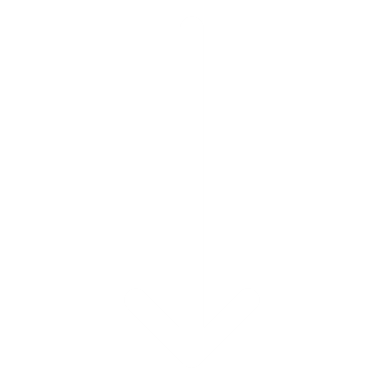 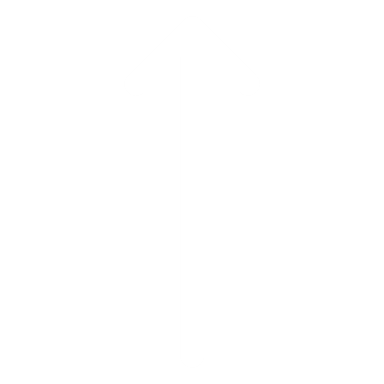 Young children with [dis]abilities have been found to be less involved in preschool activities and the environments often do not meet their needs3.
EPCS has identified a need to address its current programing related to universal design for learning and inclusion in line with its mission1.
Key Terminology:
Universal design for learning (UDL) is a framework that involves providing various options to meet the learning needs of all children through the lens of 3 principles4:
References
Additional DEC Experiences
Support of classroom teachers during activities
Social skills groups focused on self-regulation and social thinking with use of Zones of Regulation™6 and We Thinkers! 5 curricula
Application for interdisciplinary grant focused on UDL
Attendance of staff meetings and professional development
Future Directions
Use of tool to design classroom prior to start of school year and/or evaluate throughout the year
Apply the tool to afterschool programming (Extended Day, Life Project) and summer programming
Incorporate UDLI into Eliot-Pearson Fellows training and staff professional development.
Expand UDLI tool to include more of a focus on inclusion (e.g., direct connection to program’s special rights program, expansion of inclusion principles and strategies)
Importance of interdisciplinary collaboration in education.
Occupational therapy practitioners can support through strengths-based and participation-focused approach.
Project may inform future occupational therapy doctoral projects at EPCS (e.g., evaluating use of tool and training for teachers and Eliot-Pearson Fellows) to further increase collaboration between EPCS and Department of Occupational Therapy.

References
Refinement of tool based on feedback; final presentation of tool to classroom teams and administration for feedback.
Final refinement of tool based on feedback and provision of toolkit to site.
Discussion, implementation, and modeling of strategies related to UDLI.
Each principle has corresponding guidelines and checkpoints with the goal of creating expert learners4. 
Inclusion is the involvement of all children, in consideration and in celebration of race, ethnicity, gender, sexual orientation, [dis]ability, and other personal and social identities.
Aims
Develop and refine a Universal Design for Learning and Inclusion (UDLI) Toolkit at EPCS for 2 older student classrooms serving children ages 4 to 7.
Support teachers in utilizing co-developed UDLI toolkit in their classrooms.
Engage in interdisciplinary collaboration to co-develop strategies with teachers on how to improve UDLI in the classroom.
Methods
The methodology was as follows:
Integration into classroom as member of teaching staff, spending alternating weeks in two classrooms over course of 14-week doctoral experiential component (DEC).
Observations of both classrooms’ cultures, organizations, activities, physical spaces, social environments, and educational materials through lens of UDLI, with corresponding observation notes. 
Meetings with head teachers, teaching teams, and administration to collaborate, refine project, and co-develop strategies. 
Education regarding UDL.
Review of literature and related tools to inform toolkit development.
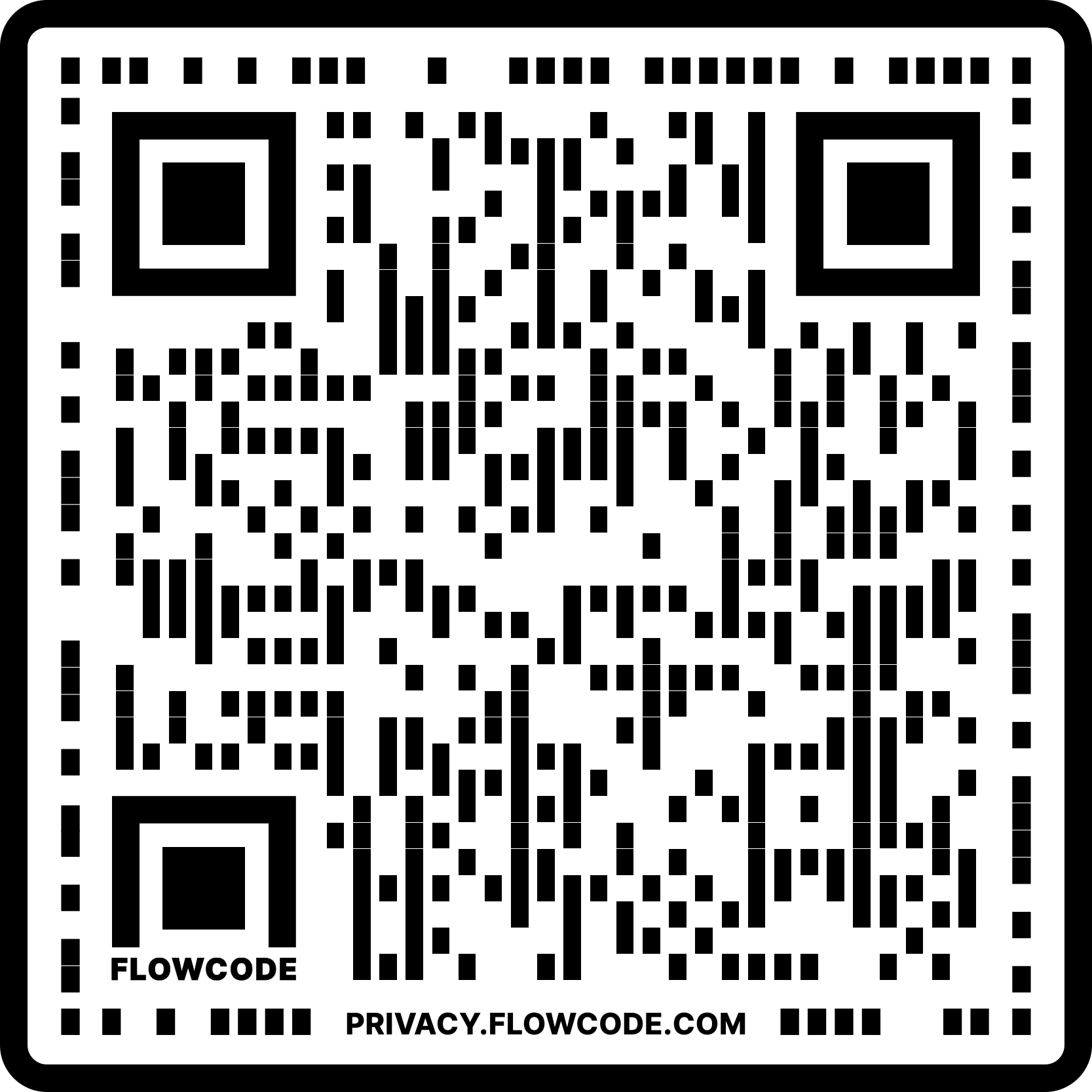 Contact and Acknowledgements
Kaitlyn Irwin, OT/s: kaitlyn.irwin@tufts.edu

A special thank you to the administration, teaching staff, and children of the EPCS community for their support in the completion of this project!